The colored words are important. They are the words you need to write on your note sheet!
THE DOPPLER EFFECT
THE DISTANCE OF GALAXIES
How do we know galaxies are moving away from Earth?
The Doppler Effect!
WHAT IS THE DOPPLER EFFECT?
[Speaker Notes: Video available: https://www.youtube.com/watch?v=z0EaoilzgGE]
WHAT IS THE DOPPLER EFFECT?
To understand Doppler Effect you need to understand waves.
wavelength
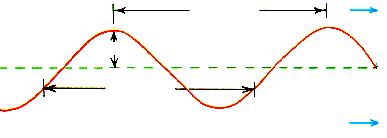 Crest→
amplitude
wavelength
←Trough
[Speaker Notes: Your students should already know the parts of a wave. This is a reminder of what they already know.]
WHAT IS THE DOPPLER EFFECT?
The frequency of a wave is equal to the 
number of waves that pass a particular 
point in one second.
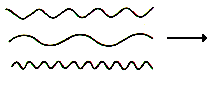 Which wave has the 
highest frequency?
[Speaker Notes: I like to have my students hold a finger in the air and “draw” waves as I call out “HIGH FREQUENCY!” and “LOW FREQUENCY!”]
WHAT IS THE DOPPLER EFFECT?
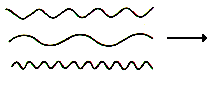 Which wave has the 
lowest frequency?
Doppler Effect in Water
A
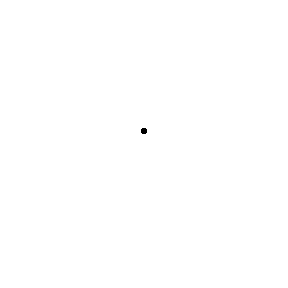 Top view of water waves made by a stationary bug kicking in still water. Both the frequency and the wavelength are the same at points A and B.
B
A
B
[Speaker Notes: Make sure students understand that they are imagining that they are above a pond, looking down at a bug.]
A
Doppler Effect in Water
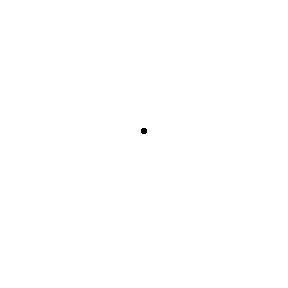 Water waves made by a bug swimming in still water. The frequency is higher and the wavelength shorter at point B.
A
B
B
DOPPLER EFFECT IN LIGHT
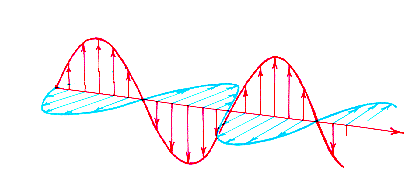 Magnetic Field
Electric Field
Direction 
of Travel
Light is an electromagnetic wave.
[Speaker Notes: A lot of students don’t understand that light travels from one place to another in the form of a wave.]
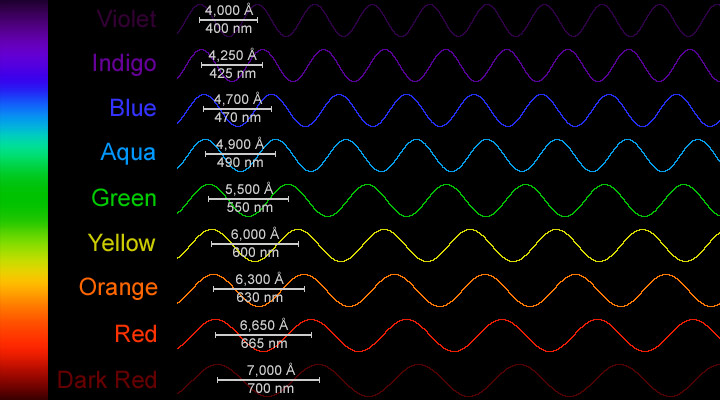 Each color of the rainbow has a different wavelength!

Red light has a low frequency and blue light has a high frequency.
DOPPLER EFFECT IN LIGHT
Blue Light has a much HIGHER wavelength…so it has a HIGHER frequency!
Red Light has the LONGEST wavelength…so it has the LOWEST frequency!
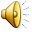 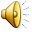 WHAT DOES THIS HAVE TO DO WITH ANYTHING?!!!!
How can we tell that the universe is expanding?
How can we tell stars are moving away from us?
EASY…by their COLOR!
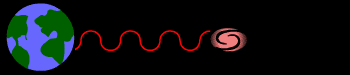 An increase in frequency is called a blue shift because blue light has a short wavelength.
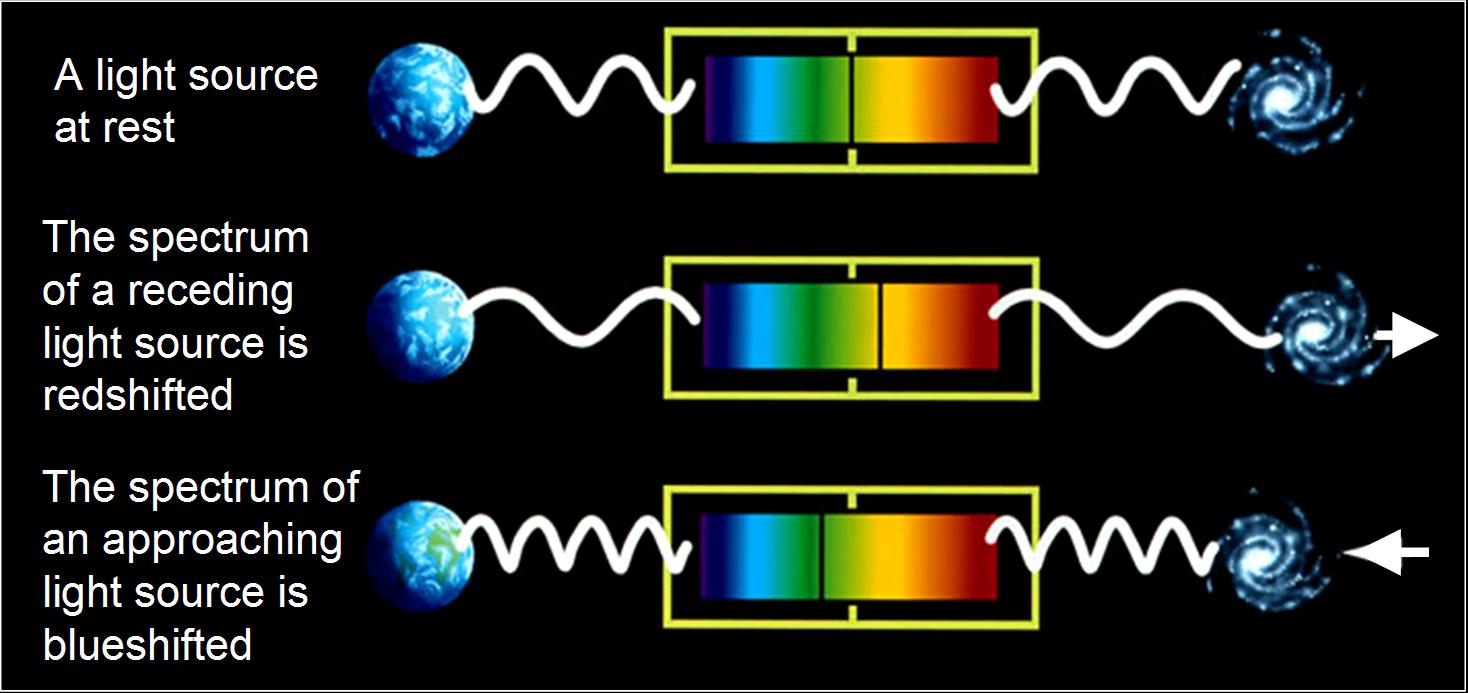 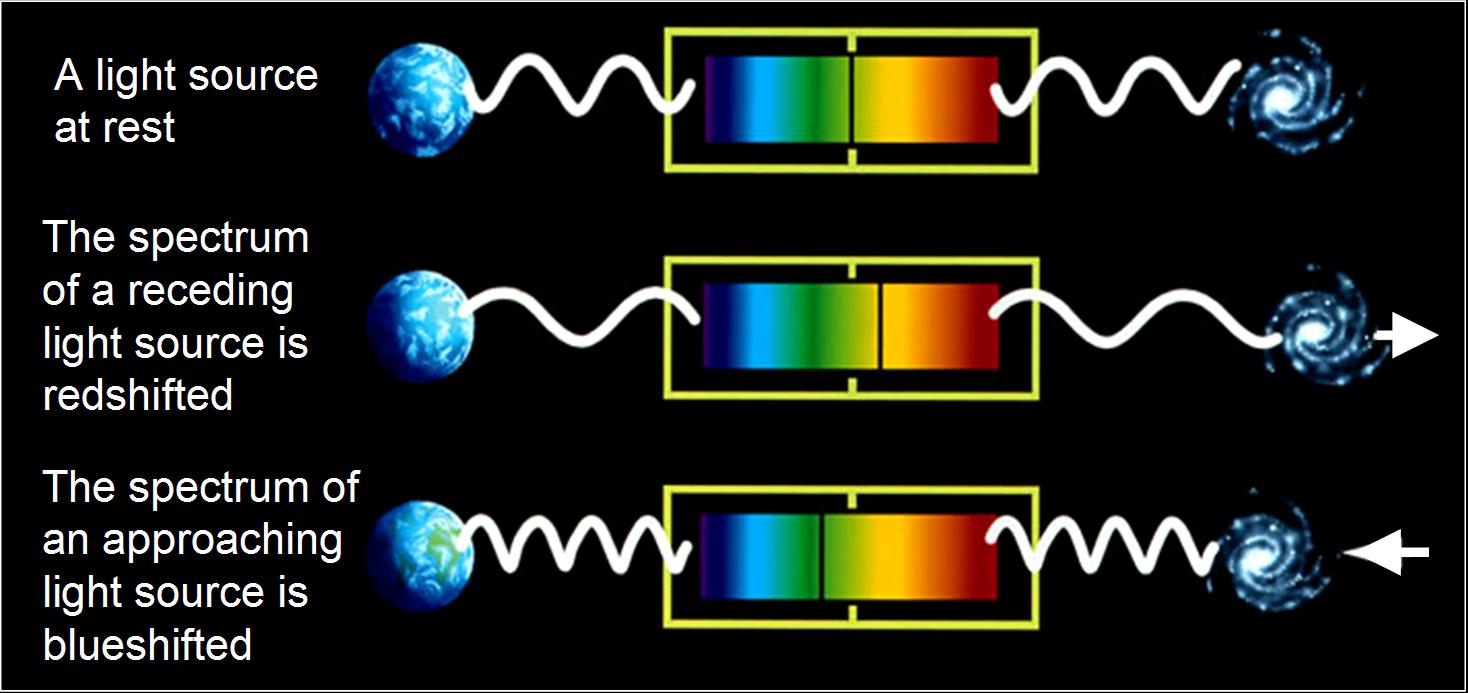 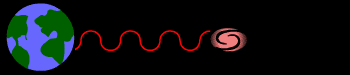 A decrease in frequency is called a red shift because red light has a long wavelength.
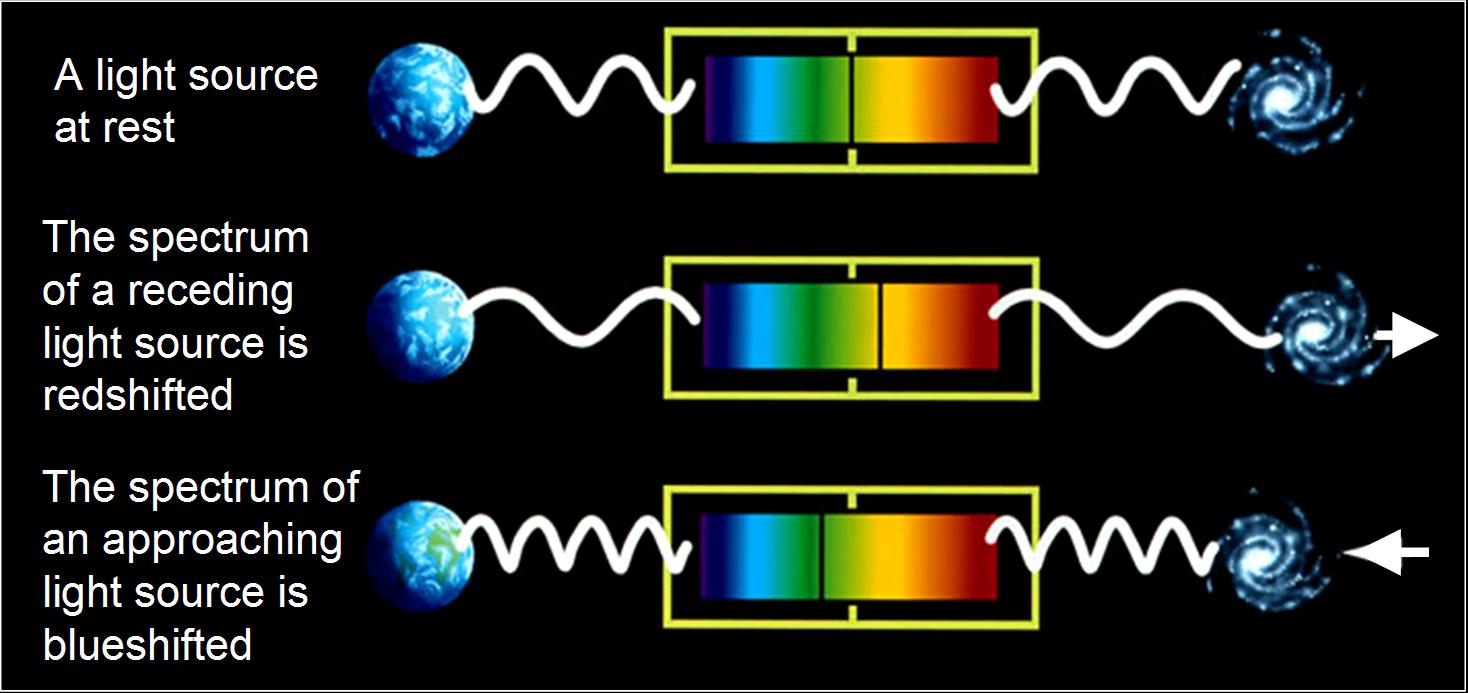 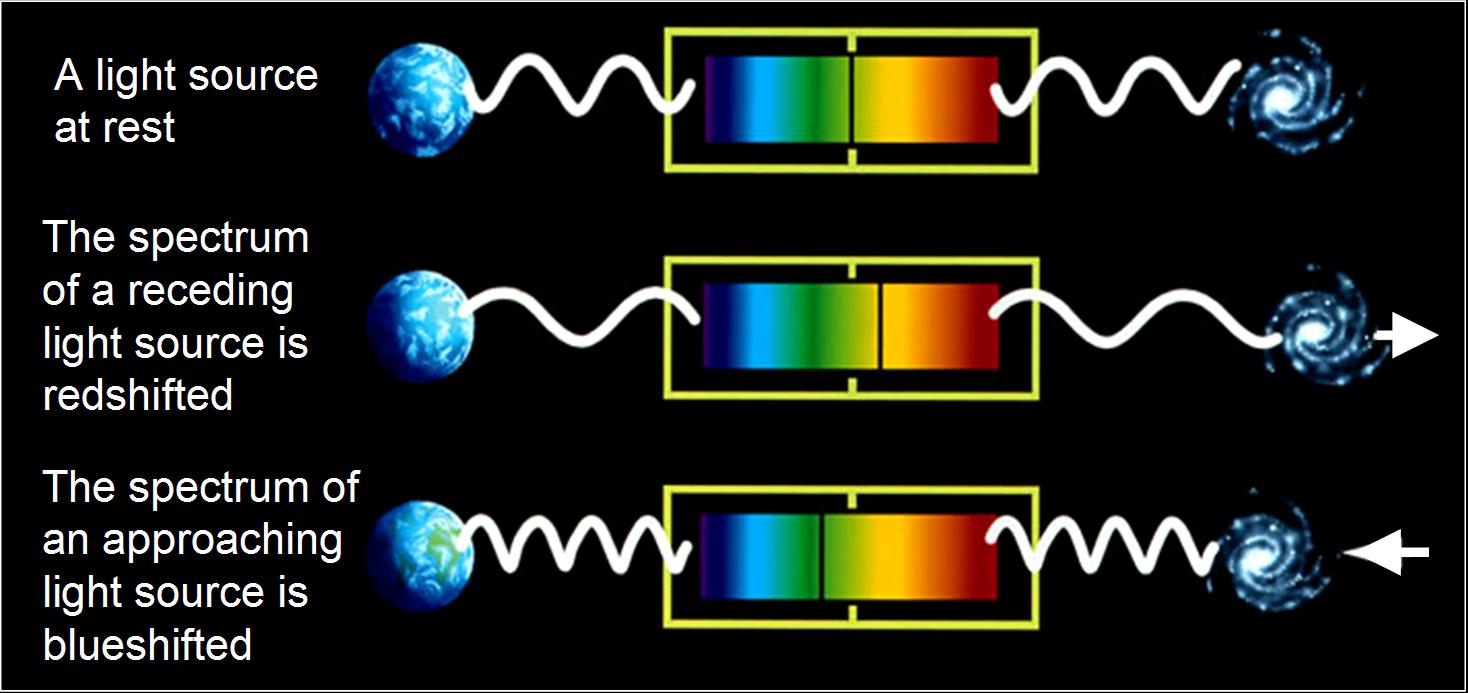 ELEMENTS BURN
When elements burn they DO NOT give off every color of light! 
They give off specific wavelengths of light that scientists can see with a SPECTROSCOPE
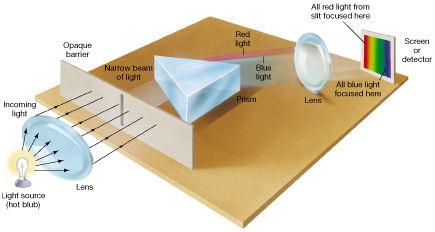 RED AND BLUE SHIFT
HYDROGEN
When hydrogen burns it gives off FOUR wavelengths of light.
(Hydrogen Lamp)

This is what burning hydrogen looks like through a SPECTROSCOPE. We call this the hydrogen spectrum.
RED AND BLUE SHIFT
REMEMBER:
LIGHT WAVES traveling TOWARD you have a higher frequency and wavelength than light waves traveling AWAY from you.
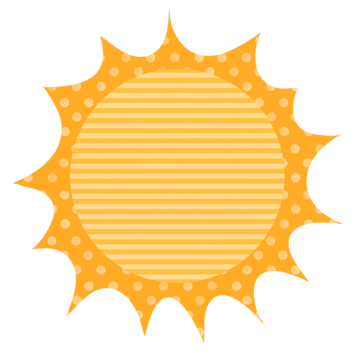 RED AND BLUE SHIFT
WHEN A WAVE OF LIGHT THAT IS GREEN BECOMES SQUISHED…
The FREQUENCY of the wave changes (the WAVELENGTH changes) and the light becomes blue!
RED AND BLUE SHIFT
HOW DO YOU KNOW LIGHT IS TRAVELING TOWARD YOU?
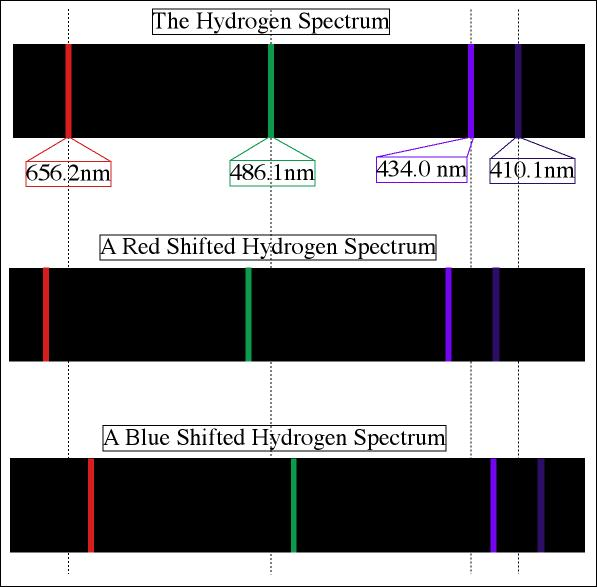 You use the SPECTROSCOPE!
Light traveling TOWARD you will have all the spectral lines shifted to the blue end of the spectrum.
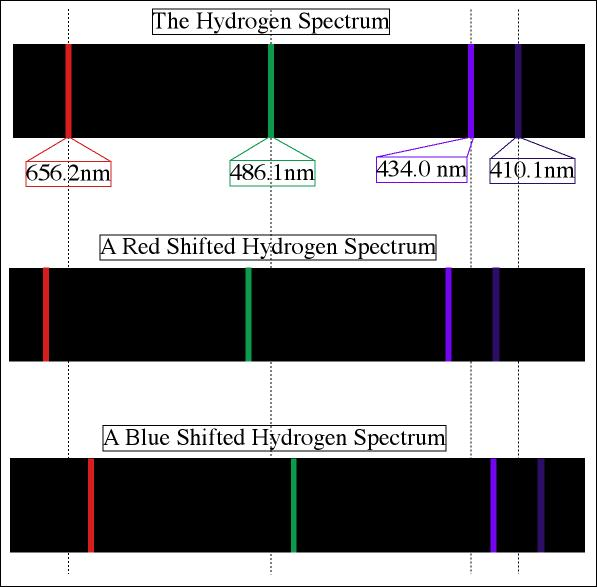 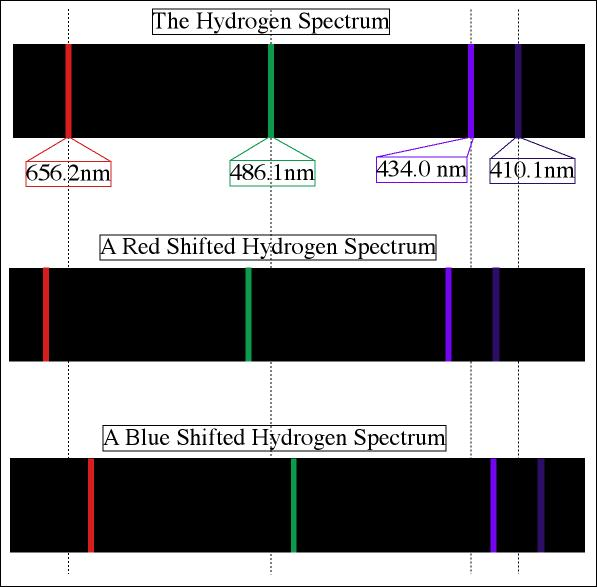 Blue End
Red End
RED AND BLUE SHIFT
THE OPPOSITE IS TRUE FOR LIGHT TRAVELING AWAY FROM YOU…
Through the SPECTROSCOPE light traveling AWAY from you will have all the spectral lines shifted to the red end of the spectrum.
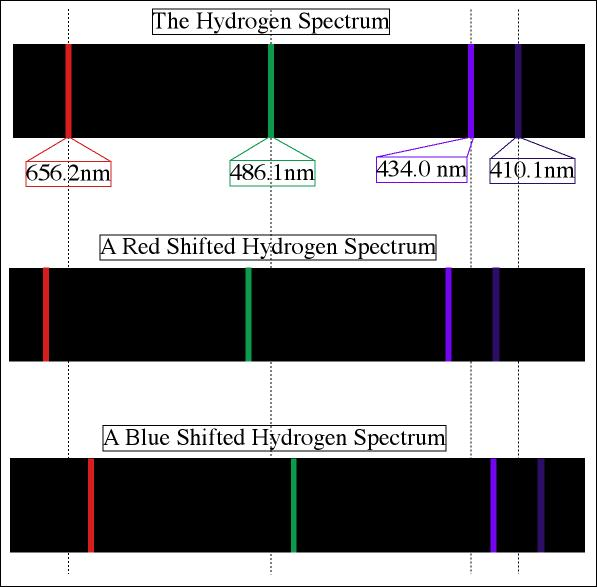 Red End
Blue End
RED AND BLUE SHIFT
COLOR YOUR OWN BLUE AND REDSHIFT
2. Color BLUESHIFTED hydrogen and helium lines 
(the dotted lines show the original lines)
Hydrogen Spectrum
All lines move toward the blue end.
The color of the lines changes because they have been moved closer to the blue end!
COLOR YOUR OWN BLUE AND REDSHIFT
2. Color BLUESHIFTED hydrogen and helium lines 
(the dotted lines show the original lines)
Helium Spectrum
All lines move toward the blue end.
The color of the lines changes because they have been moved closer to the blue end!
COLOR YOUR OWN BLUE AND REDSHIFT
3. Color REDSHIFTED hydrogen and helium lines 
(the dotted lines show the original lines)
Hydrogen Spectrum
All lines move toward the red end.
The color of the lines changes because they have been moved closer to the red end!
COLOR YOUR OWN BLUE AND REDSHIFT
3. Color REDSHIFTED hydrogen and helium lines 
(the dotted lines show the original lines)
Helium Spectrum
All lines move toward the red end.
The color of the lines changes because they have been moved closer to the red end!
REDSHIFT AND DISTANCE
The more shifted the spectral lines, the faster the star is traveling. More redshift also means more distance.
Both of these stars are redshifted. Which star is traveling the fastest?
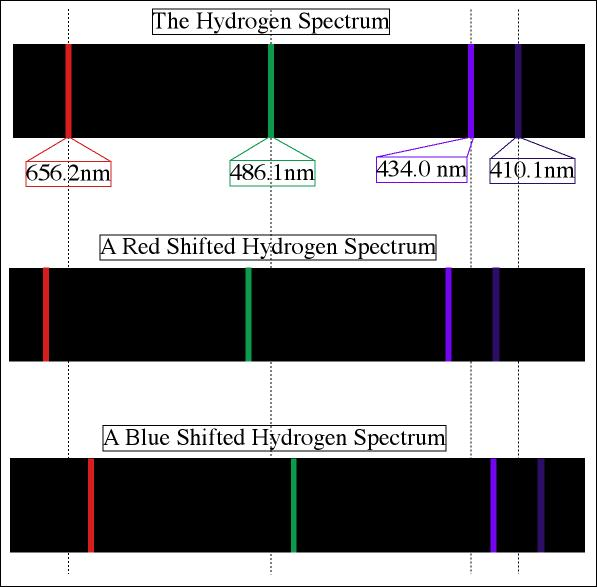 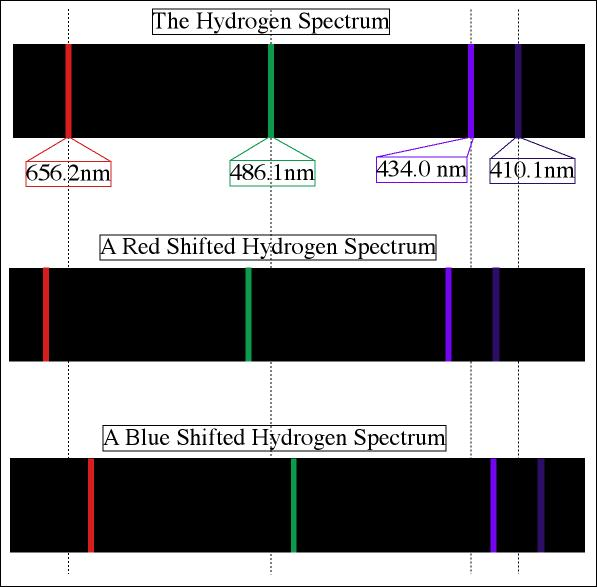 Star A
Star B